فصل دوم
اکتساب داده و پیش پردازش ها
5/36
نتیجه گیری
نتایج و بحث
استخراج ویژگیها
اکتساب داده
مقدمه
طبقه بندی
دو نوع حسگر برای خواندن داده استفاده می‌شوند، حسگرهای نقطه‌ای و حسگرهای خطی. داده های تولید شده توسط حسگرهای نقطه‌ای در طبقه‌بندی LVQ استفاده می‌شود، در صورتیکه حسگر خطی داده به دلیل شکل توالی آن که به عنوان یک نوع فریم دیده می‌شود؛ در HMM استفاده می‌شود.
6/36
نتیجه گیری
نتایج و بحث
استخراج ویژگیها
اکتساب داده
مقدمه
طبقه بندی
حسگر نقطه‌ای 
پنج حسگر نقطه‌ای برای خواندن صورت‌ حساب‌ها استفاده می‌شود. هرحسگر از دو طول موج متفاوت برای تولید دو کانال داده استفاده می‌کند. بنابراین، در مجموع 10کانال با هریک از 170پیکسل وجود دارد (یک آرایه 10* 170) . در ابتدا با استفاده از یک تابع خطی ما یک کانال جدید داده براساس داده‌های دو کانال برای هرحسگر تولید می‌کنیم.
7/36
نتیجه گیری
نتایج و بحث
استخراج ویژگیها
اکتساب داده
مقدمه
طبقه بندی
به منظور فشرده‌سازی 170پیکسل داده در هرکانال، ما اولین و ده پیکسل آخری را حذف می‌کنیم و به طور متوسط از هر 6 پیکسل همسایه میانگین می‌گیریم لذا در نهایت ما 25 پیکسل در هرکانال داریم. سپس یک تبدیل خطی برای نرمالسازی داده به شرح زیر اعمال می‌شود :
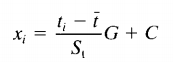 8/36
نتیجه گیری
نتایج و بحث
استخراج ویژگیها
اکتساب داده
مقدمه
طبقه بندی